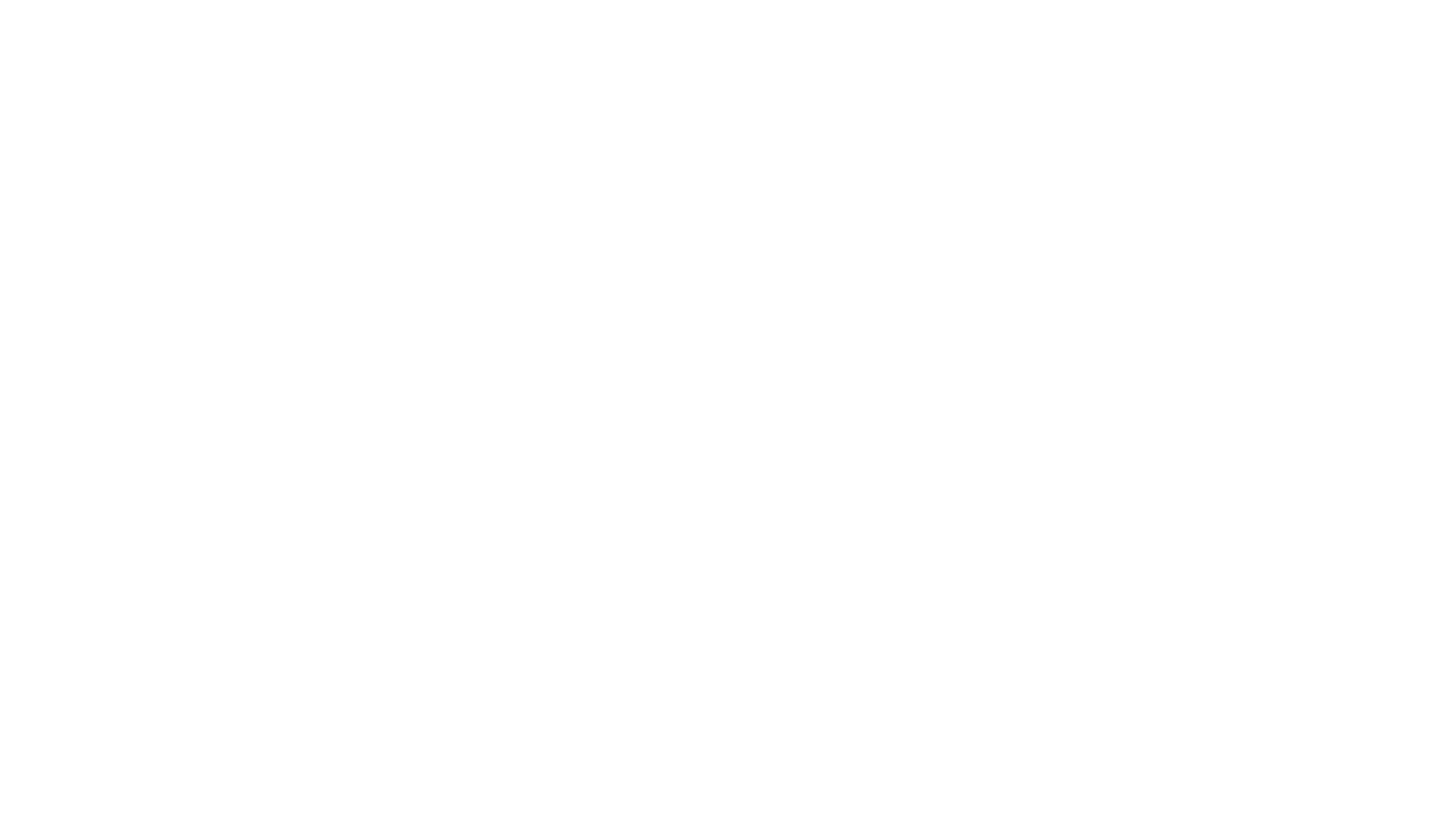 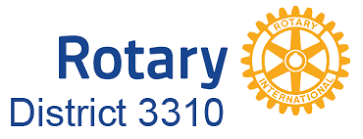 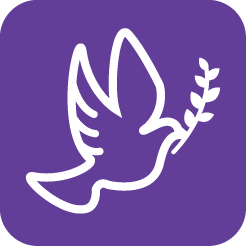 CONFLICT PREVENTION 
& RESOLUTION 
	         
		2nd May  2021
ROTARY DISTRICT TRAINING ASSEMBLY (DISTAS ’21)
1
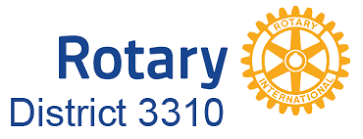 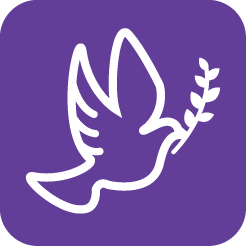 SESSION 2 

OPTIONS TO MANAGING CONFLICTS 

		  
Rtn ANIL CHANGAROTH 		
RC PANDAN VALLEY 
(SINGAPORe)
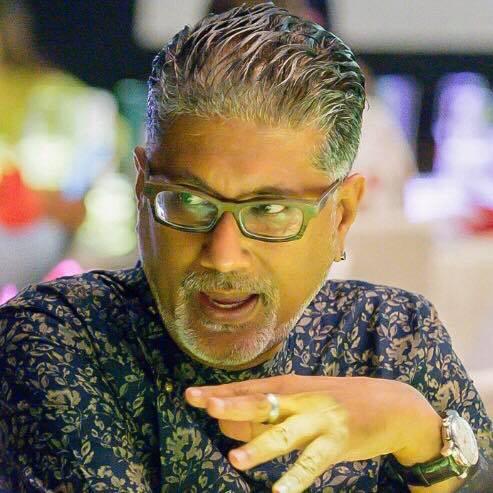 District 3310 Committees 

	2020-2021			2021-2022
Youth Service (Regional Chair – Singapore) 	    (1) District Joint Rotaract Committee Co Chair
Elevate Rotaract Task Force 		    (2) Rotary Youth Leaders Award (Regional Chair – S’pore)
  Fellowship 		   		    (3) Vocational Service  (Regional Deputy Chair – Spore)
		(4) Constitution, Resolution & Credentials

(
3
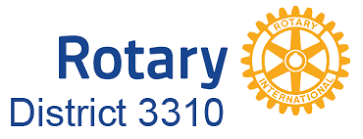 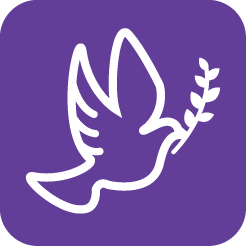 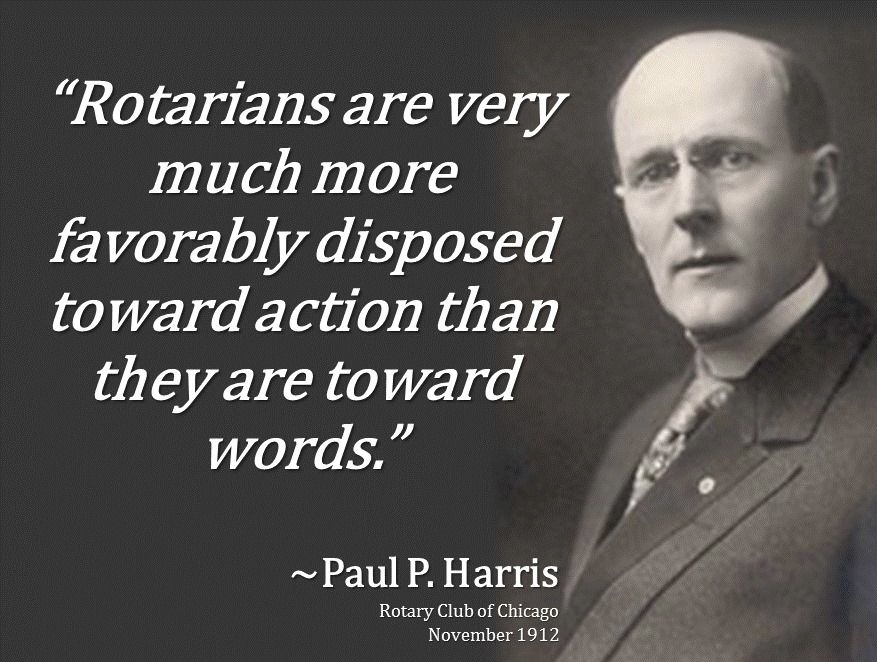 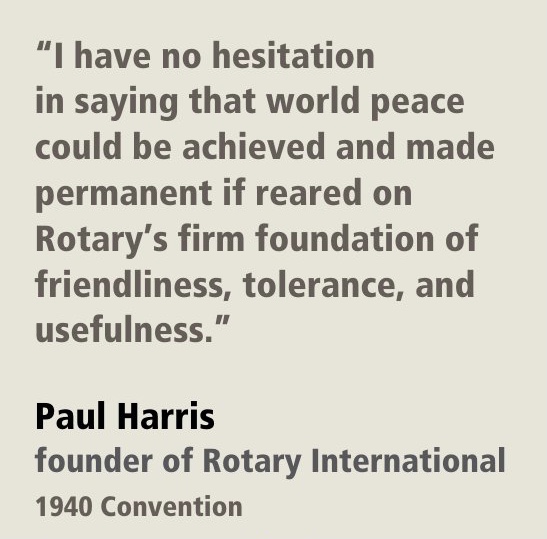 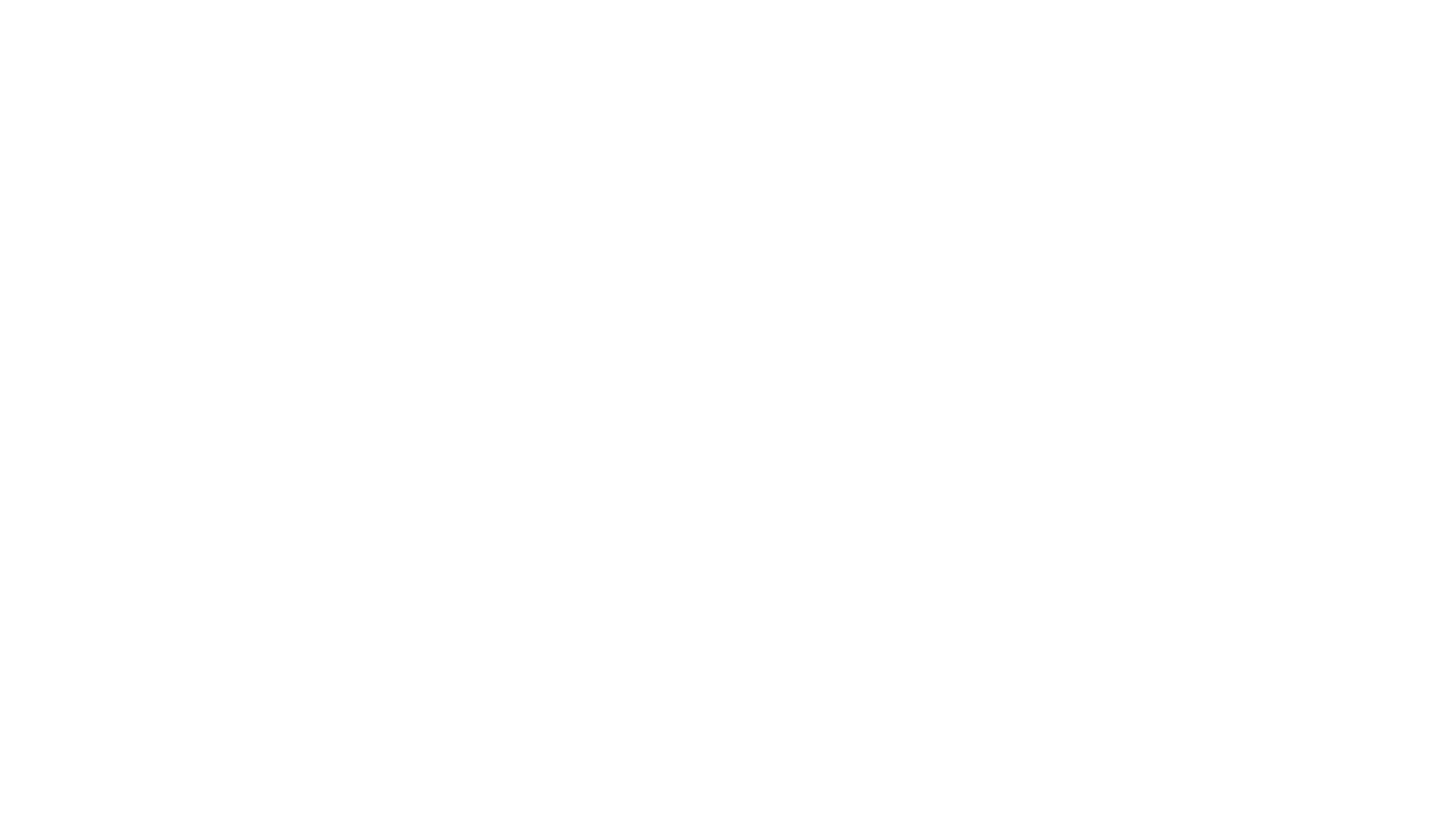 CONFLICT  A serious disagreement between two parties, resulting in a negative consequence
7/20
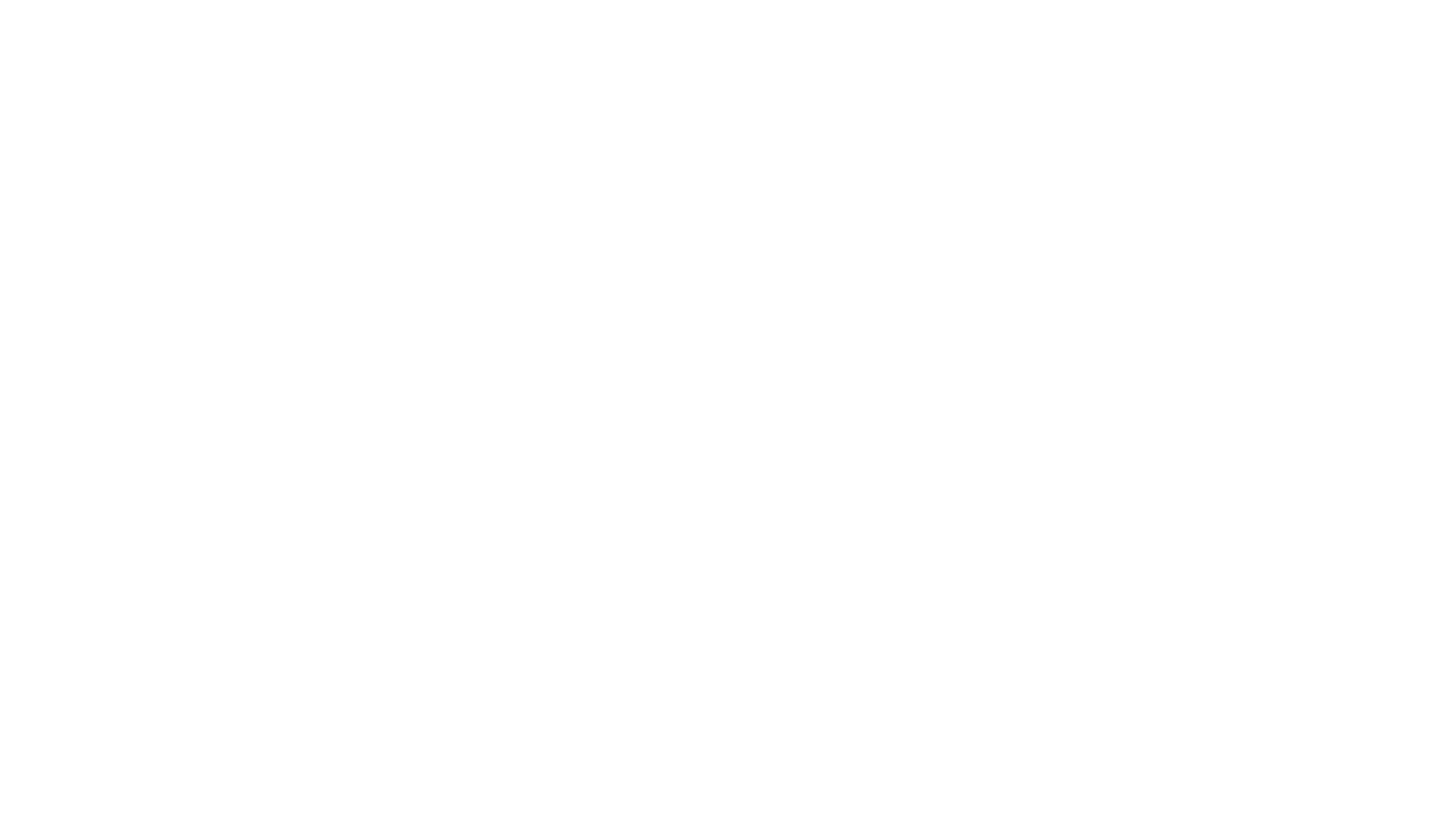 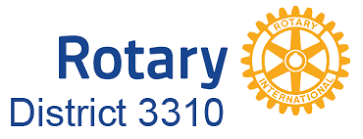 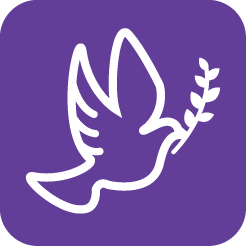 CONCILIATION – 
parties voluntarily enters into dialogue, at times with assistance of a 3rd party 

NEGOTIATION – an interactive communication process; sharing information and  bridging differences of opinions; modifying expectations and requirements
CONSENSUALAVOIDANCE / RESOLUTION
9/20
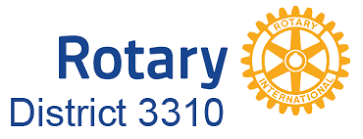 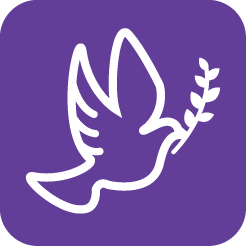 MEDIATION
A neutral 3rd party facilitating (at times evaluating) parties’ negotiations to help them arrive at a mutually beneficial solution 

Focusing on their Interests 
and not their Positions
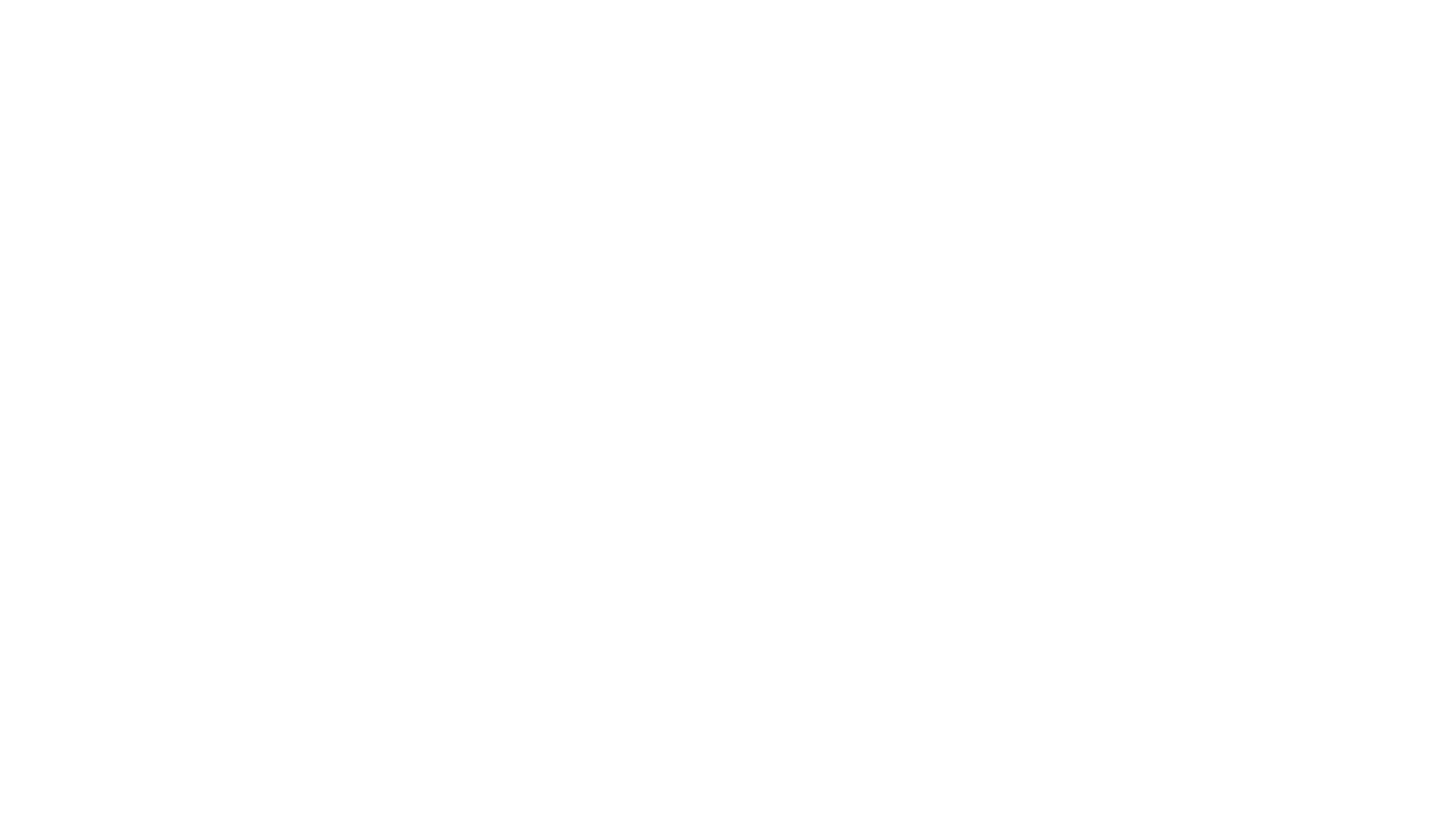 12/20
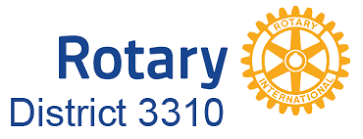 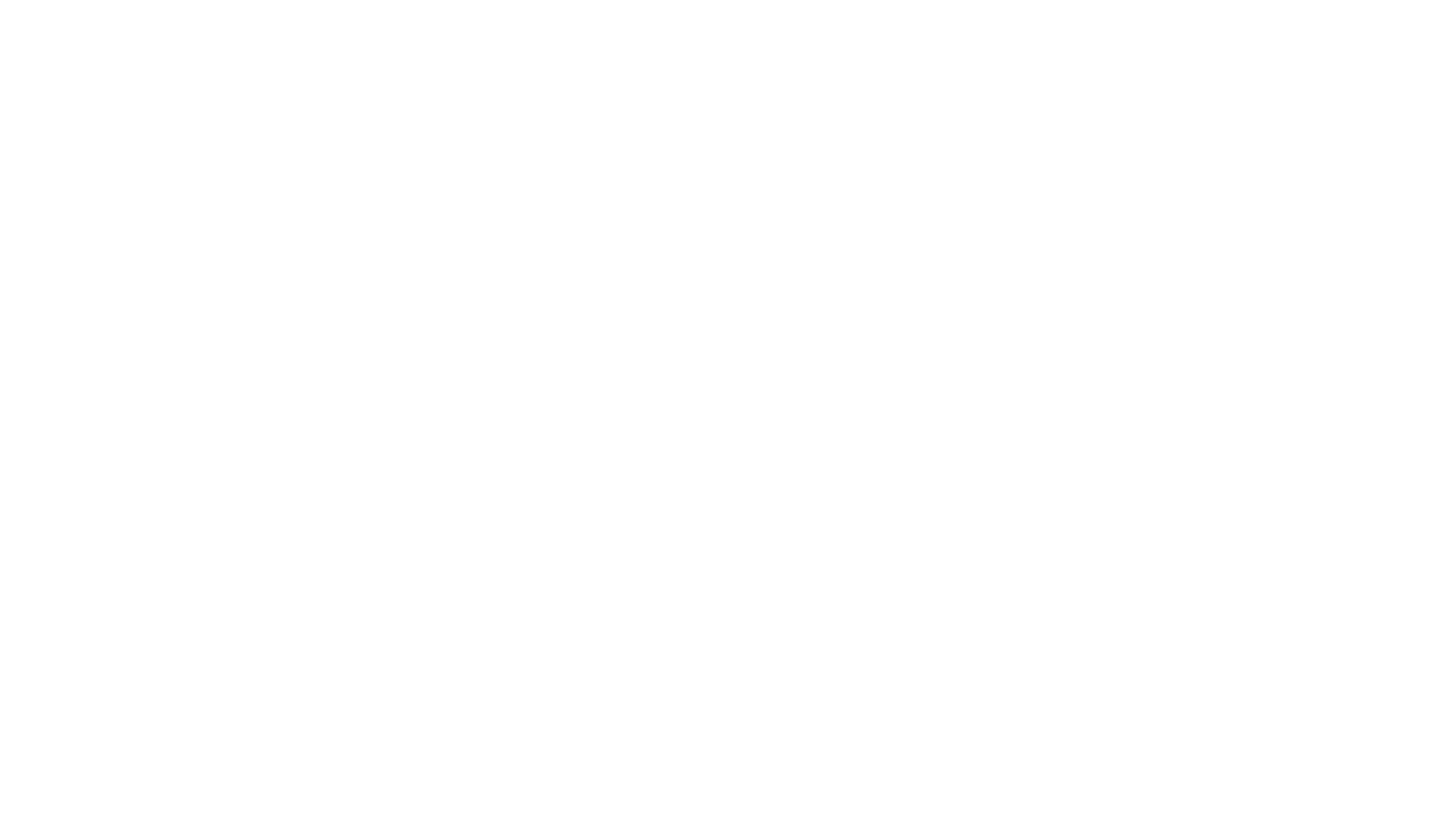 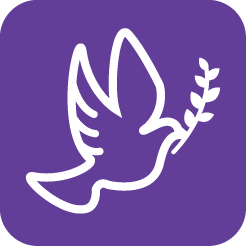 THE 4 WAY TEST THE ESSENCE OF MEDIATION
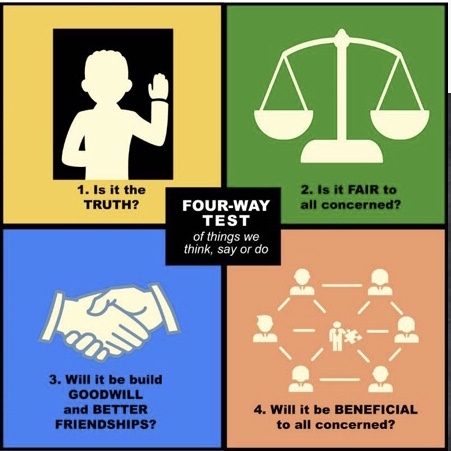 14/20
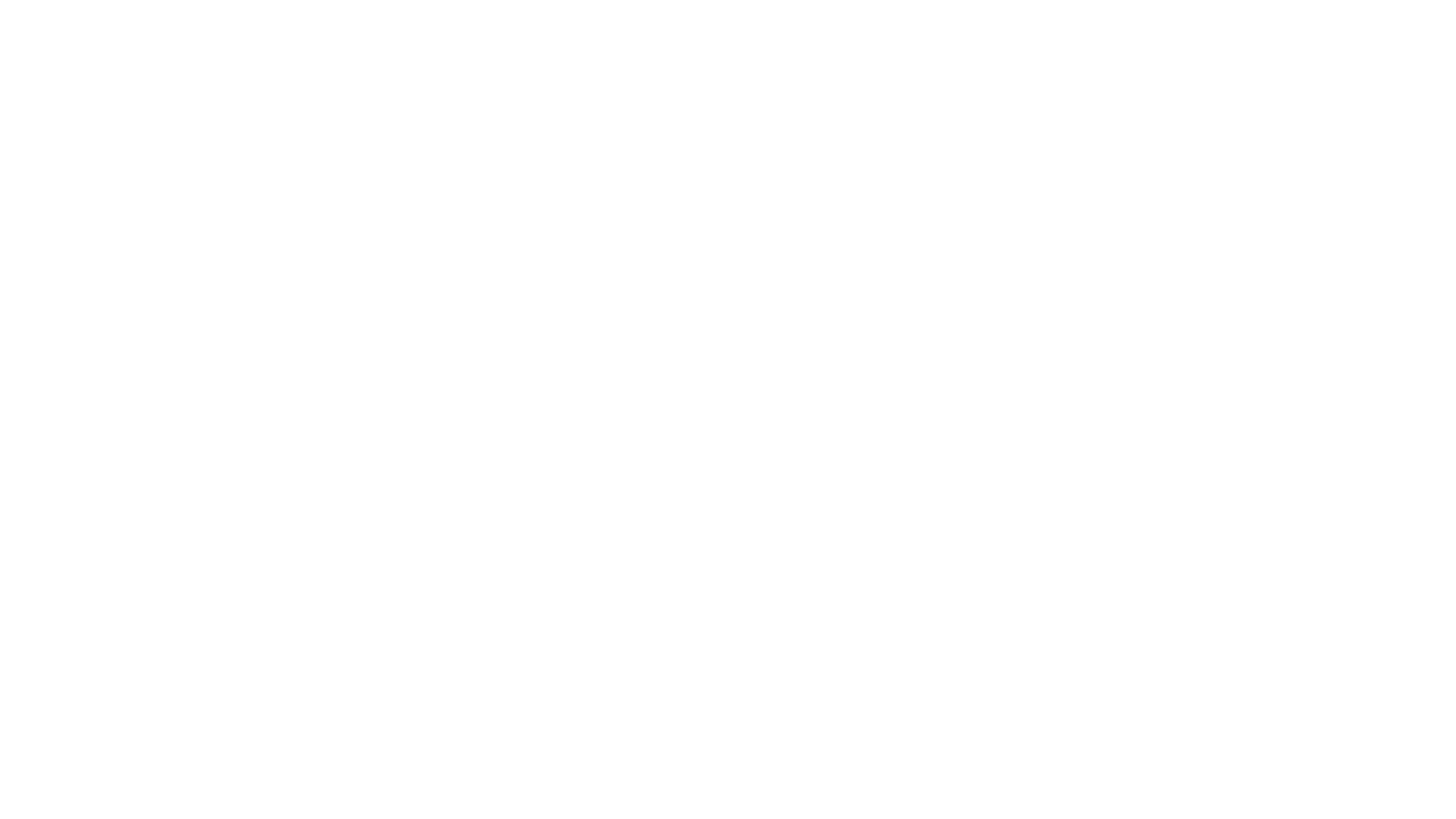 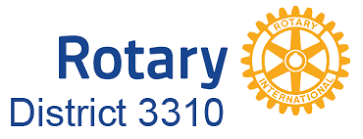 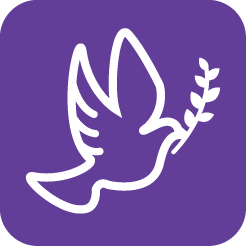 ISSUES & PROBLEMS
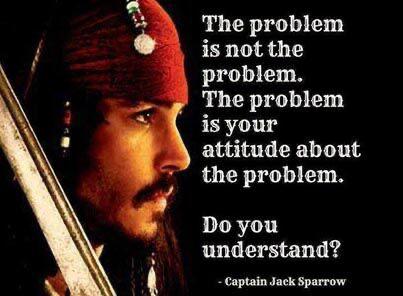 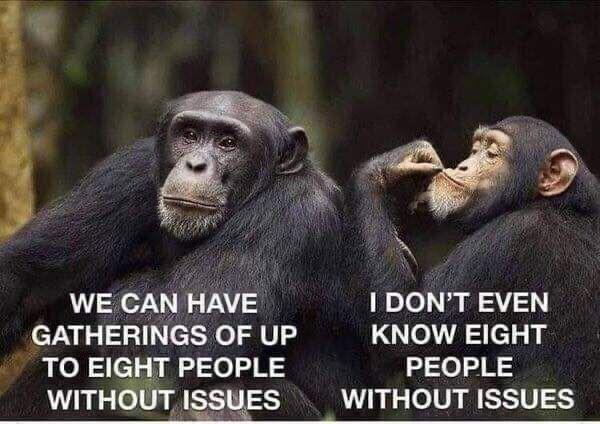 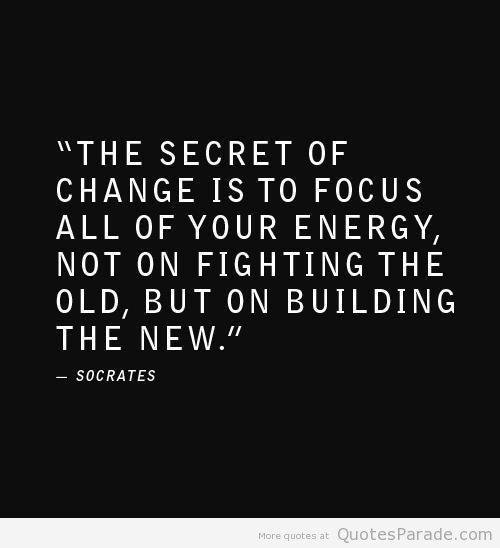 18/20
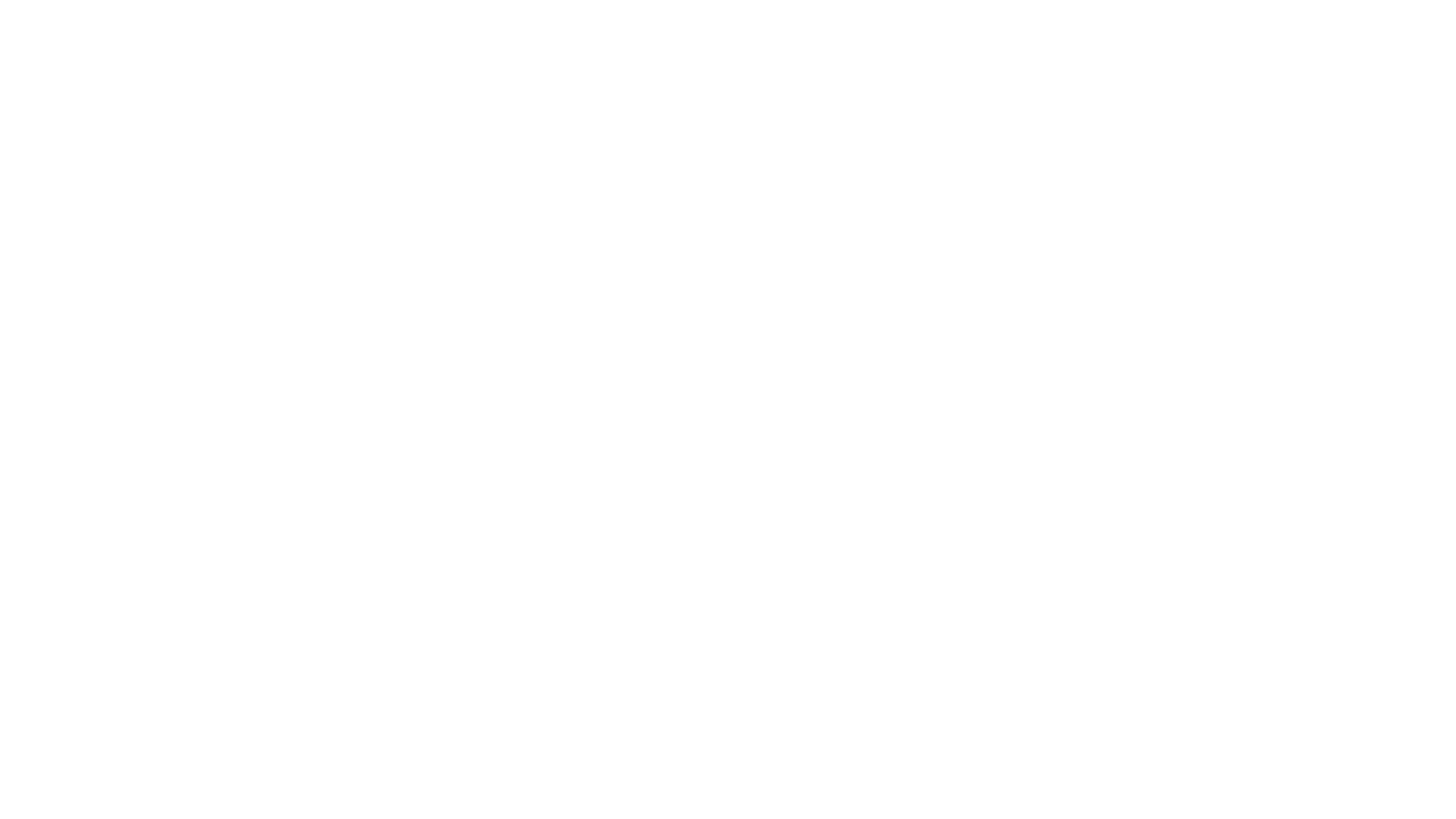 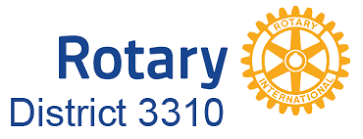 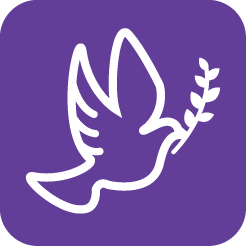 CONFRONTING ISSUES vs BEING CONFRONTATIONAL
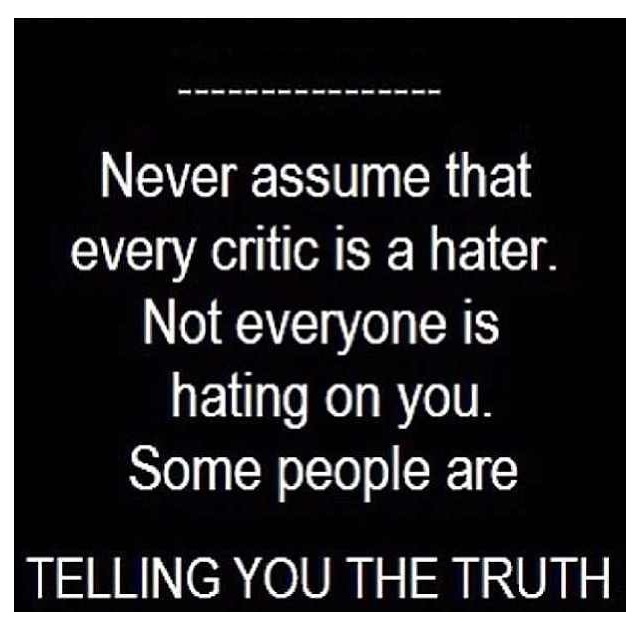 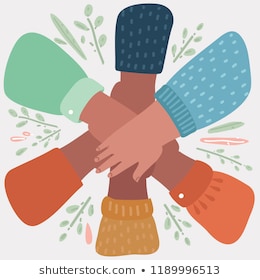 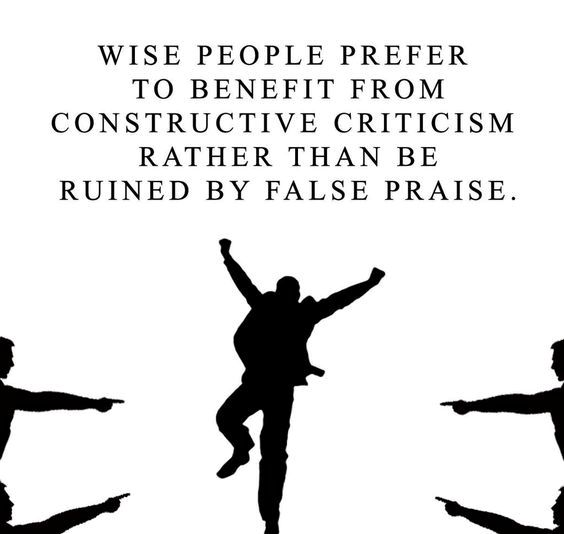 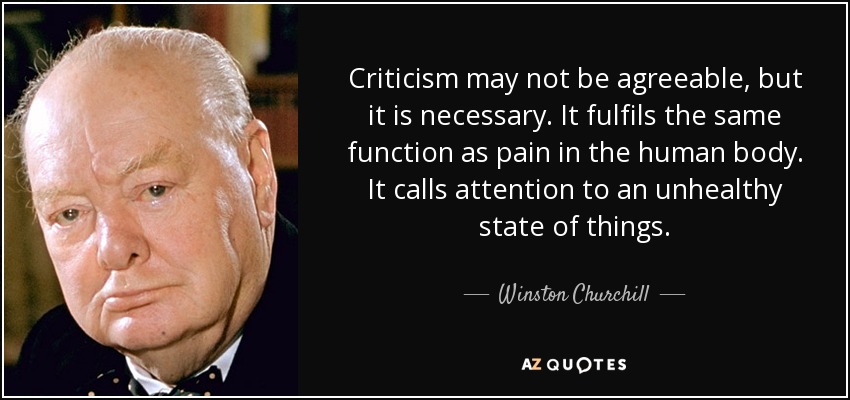 19/20